P.223
Why don’t we
I have to
I have to
Why don’t you
I have to
Why don’t you
I have to
Why don’t we
I have to
I have to
Why don’t you
He has to go to the football practice
He has to do his homework .
He has to mow the lawn
He has to study for a math test.
He has to watch his brother.
Let’s go out▪️Reading
Day: 
Date:
Goals
Read a text about chores.

Make a list of what parents and what teens think about chores.
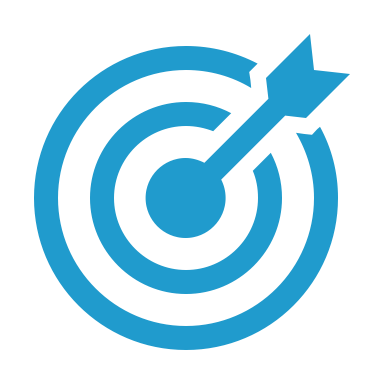 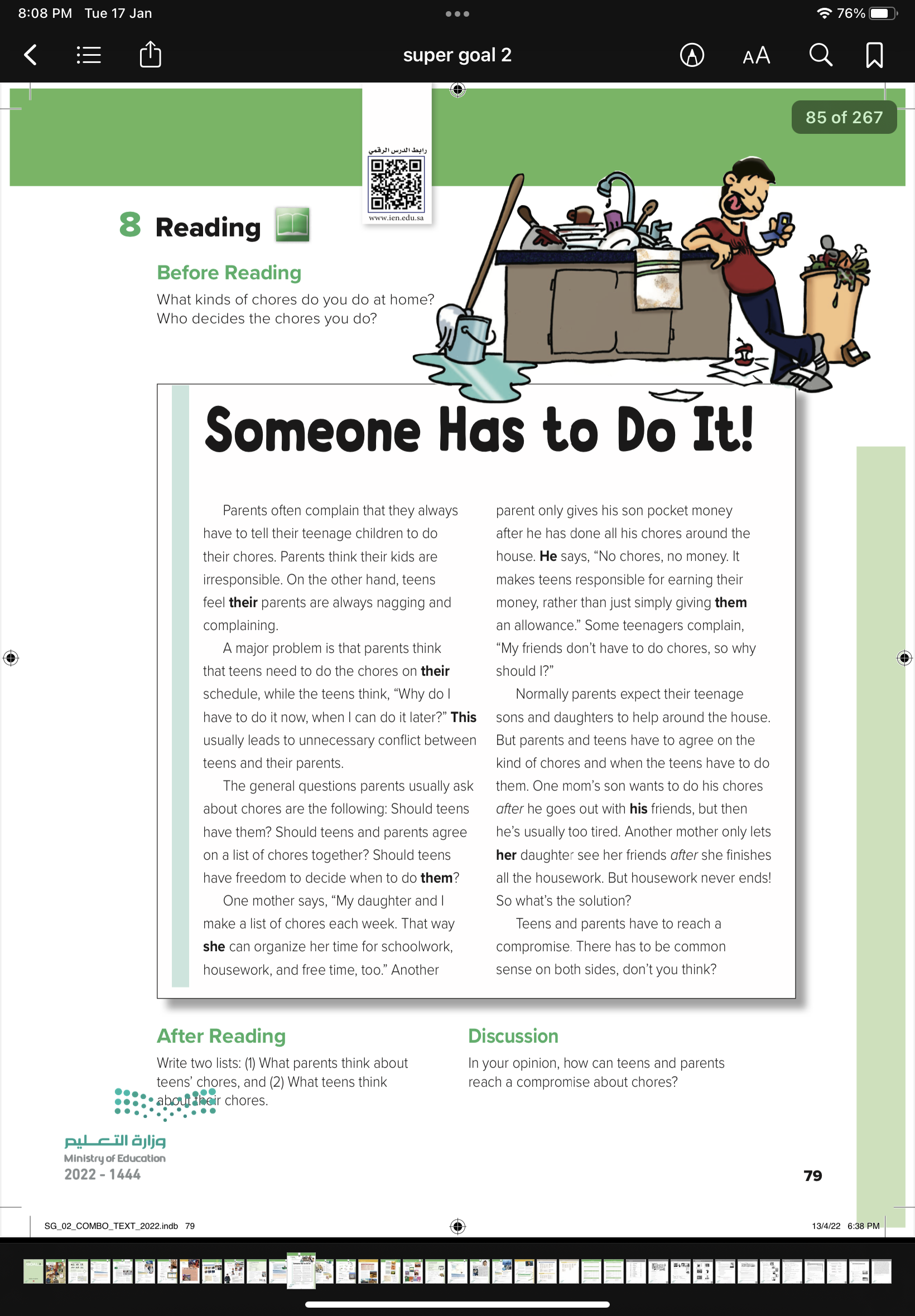 79
Before Reading
After Reading
Write two lists: 1 What parents think about teens’ chores, and
                        2 What teens think about their chores
What teens think about their chores
What parents think about teens’ chores
In your opinion how can teens and parents reach a compromise about chores?
Homework
P.224 

G